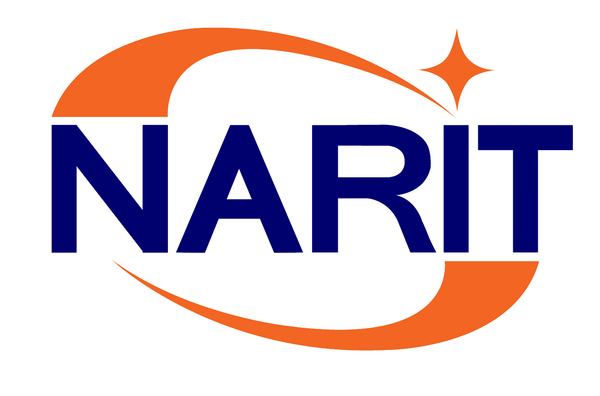 Transit
Supachai Awiphan
National Astronomical Research Institute of Thailand
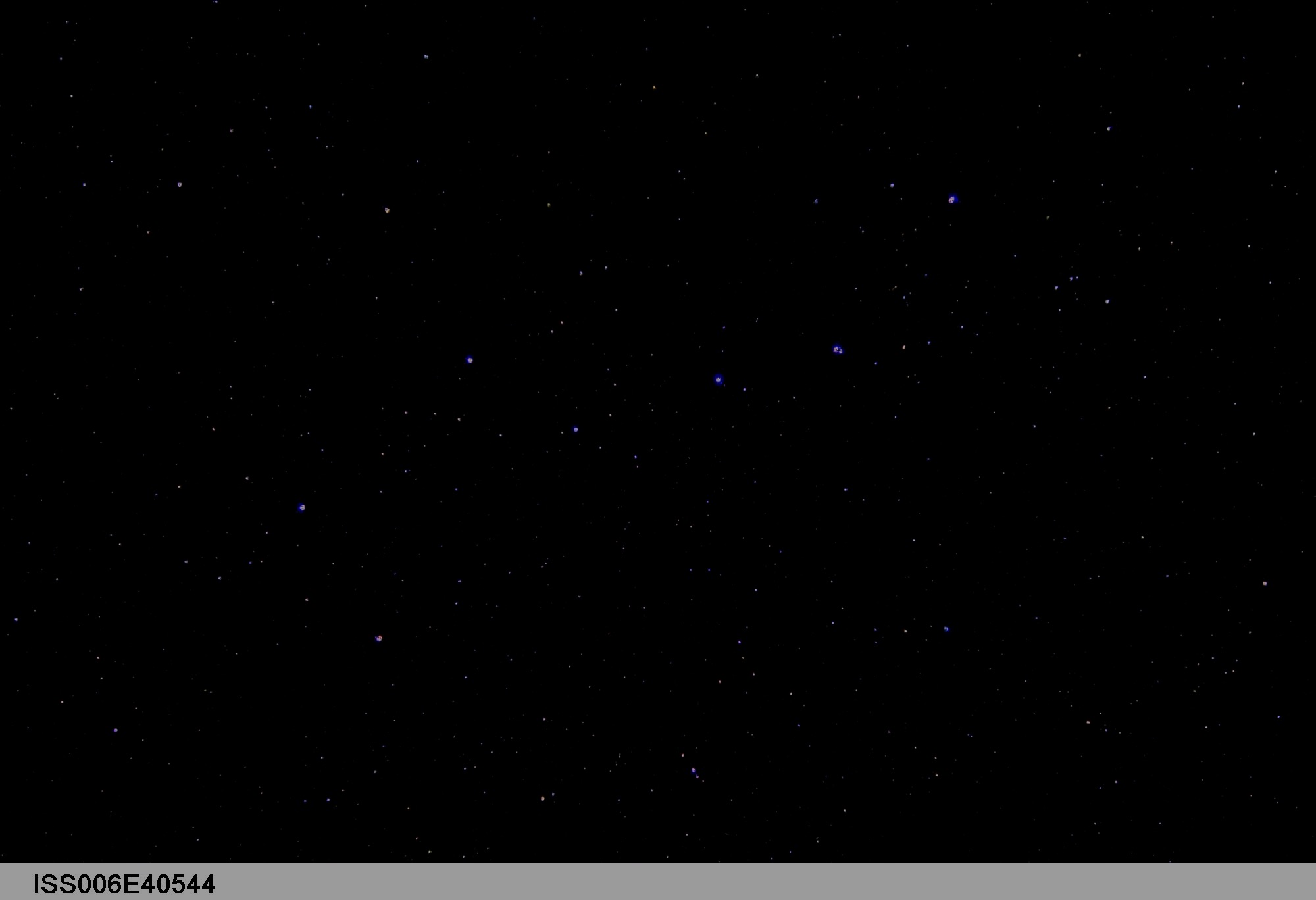 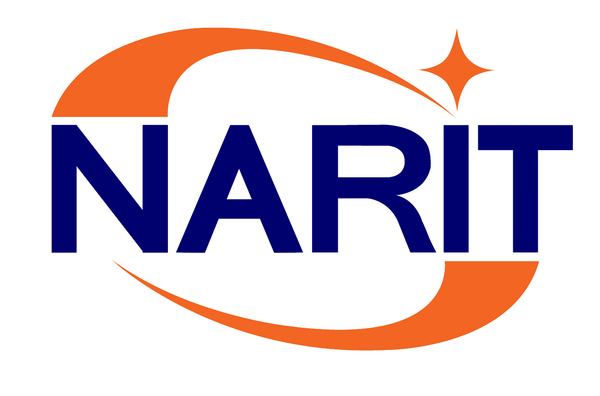 Page 2
Credit: NASA
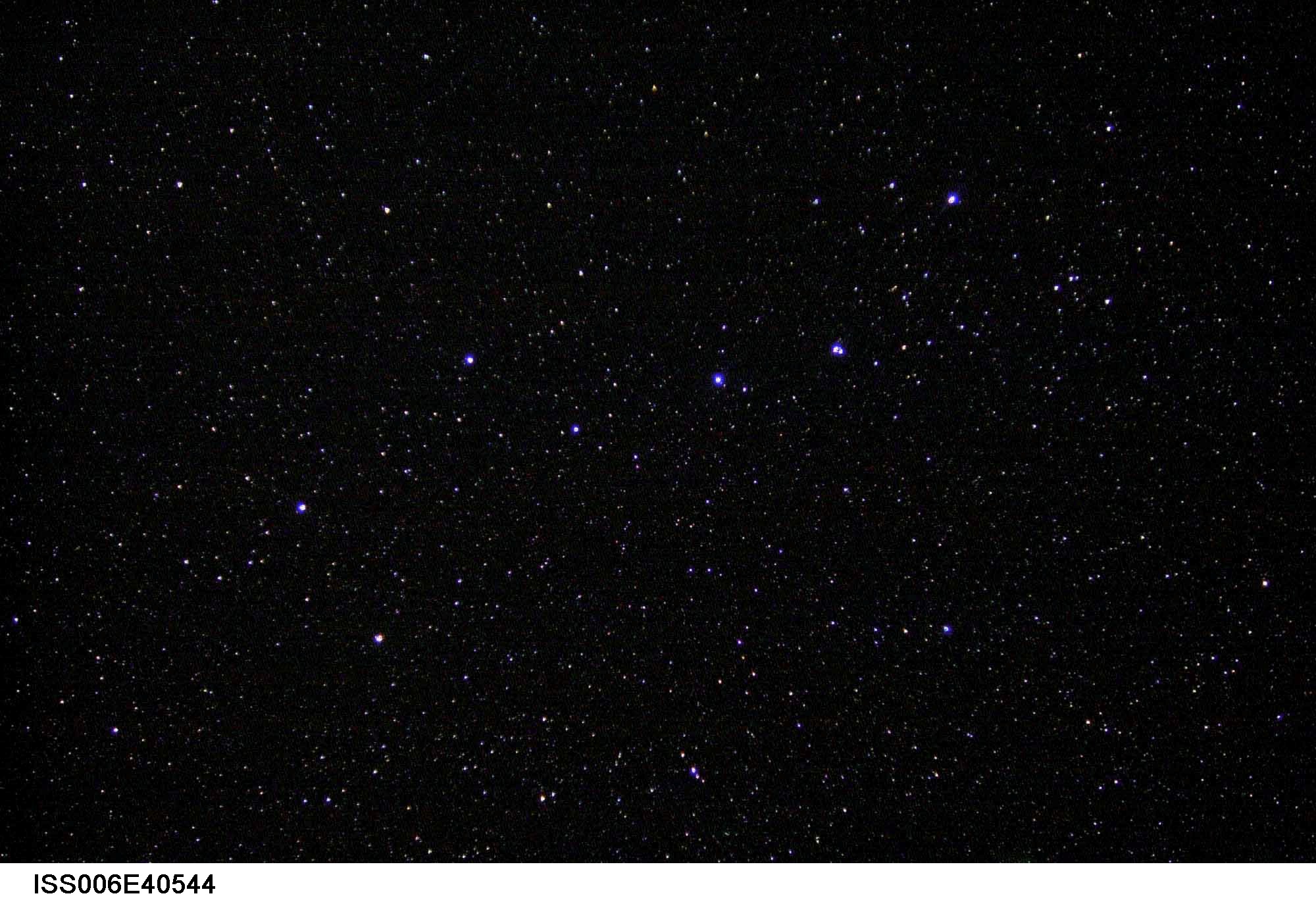 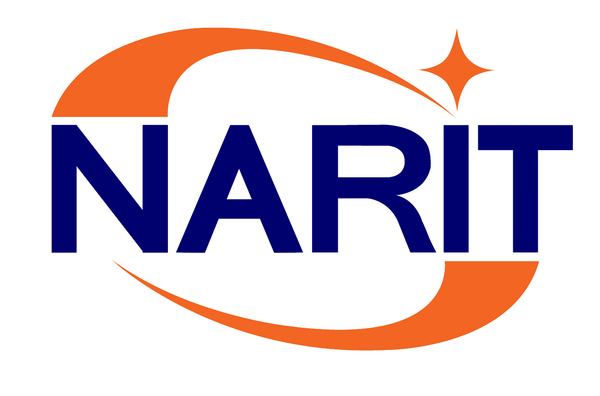 Page 3
Credit: NASA
Astronomical detector
Before camera 	Naked eyes, Pen & paper
Stars of magnitude 6 which means about 1000 photons per second

To 1839 		Camera and photographic plate 
QE improved by a factor of 100 during late part of 19th and first two-thirds of 20th)
Nonlinear, nonuniform, and cannot be calibrated

To 1940s		Photomultiplier tube
More efficient , but one or several stars can be recorded one time 
QE approaching 20 percent in the blue and a few percent in the red

To 1969 		CCD (Charge-coupled device)
Stars in the field of view and high efficiency 
Star of magnitude 24, which means about 15 photons per second on a 4 meter telescope (for your eye this would be 5e-5 photons per second).
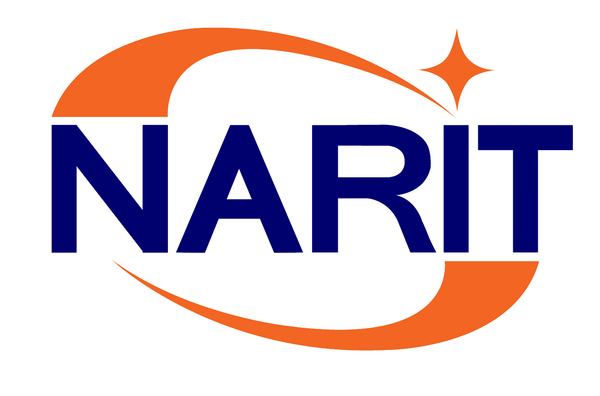 Page 4
2009 Nobel Prize in Physics awarded to the inventors of the CCD
In 1969, Willard S. Boyle and George E. Smith invented the first successful imaging technology using a digital sensor, a CCD (charge-coupled device).
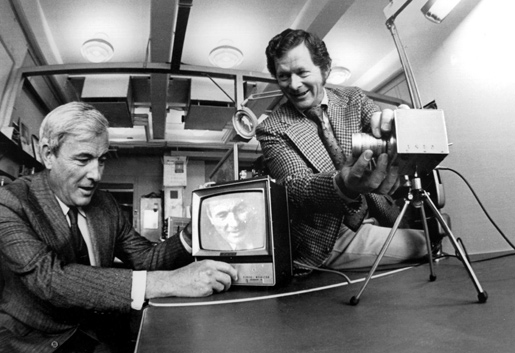 Bell Labs researchers Willard Boyle (left) and George Smith (right) with the charge-coupled device.
Photo taken in 1974, Photo credit: Alcatel-Lucent/Bell Labs.
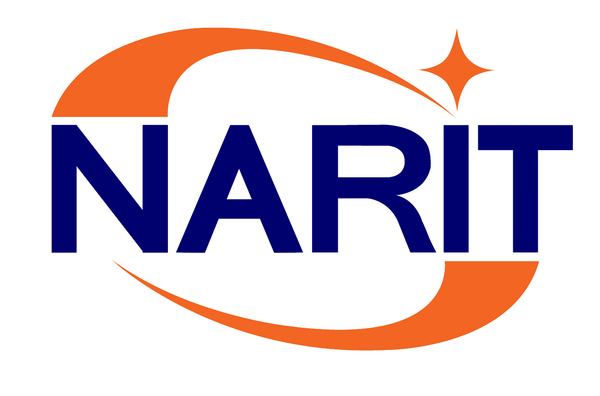 Page 5
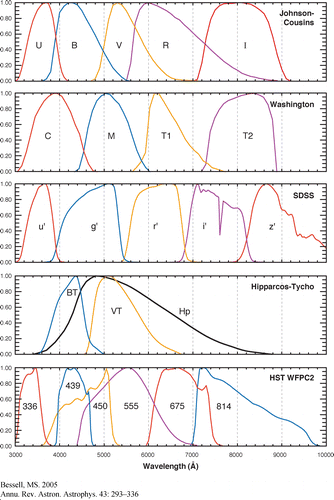 Filter
Blocking a specific part of the color spectrum above and below a bandpass
Increase signal to noise in specific bandpass
Colour information
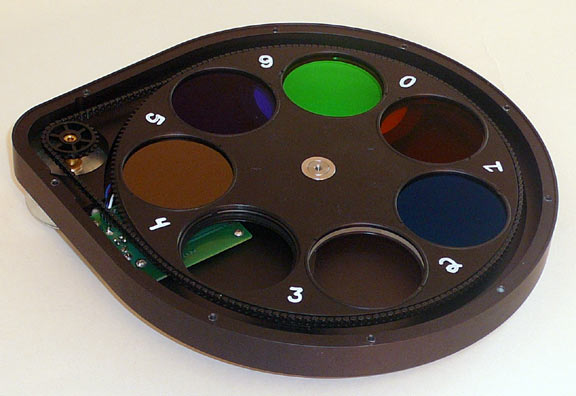 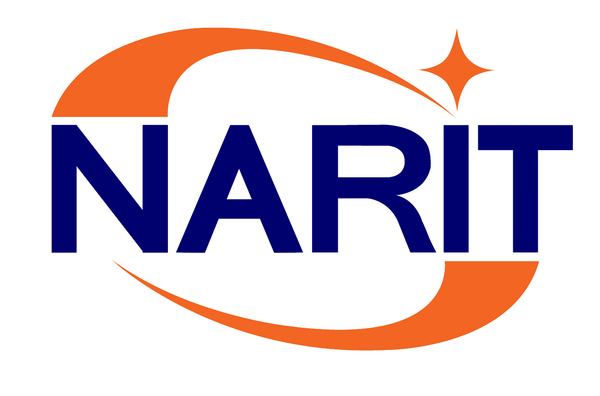 Page 6
Credit: http://www.customscientific.com
Atmospheric transmission window
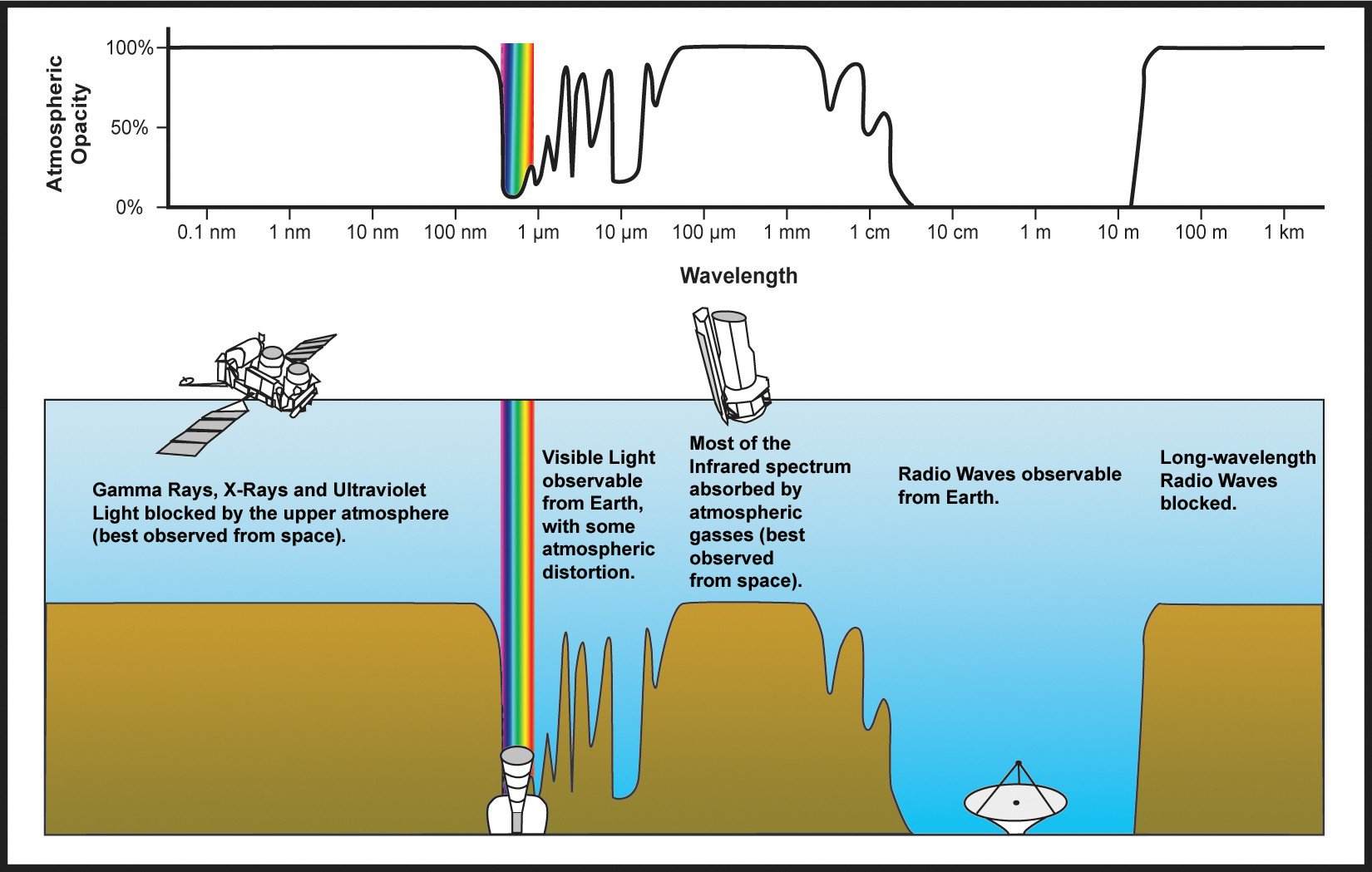 Credit: NASA
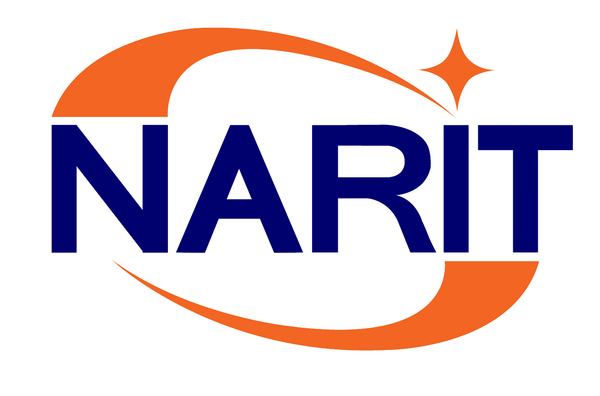 Page 7
CCD Quantum efficiency
The effectiveness of an imager to produce electronic charge from incident photons
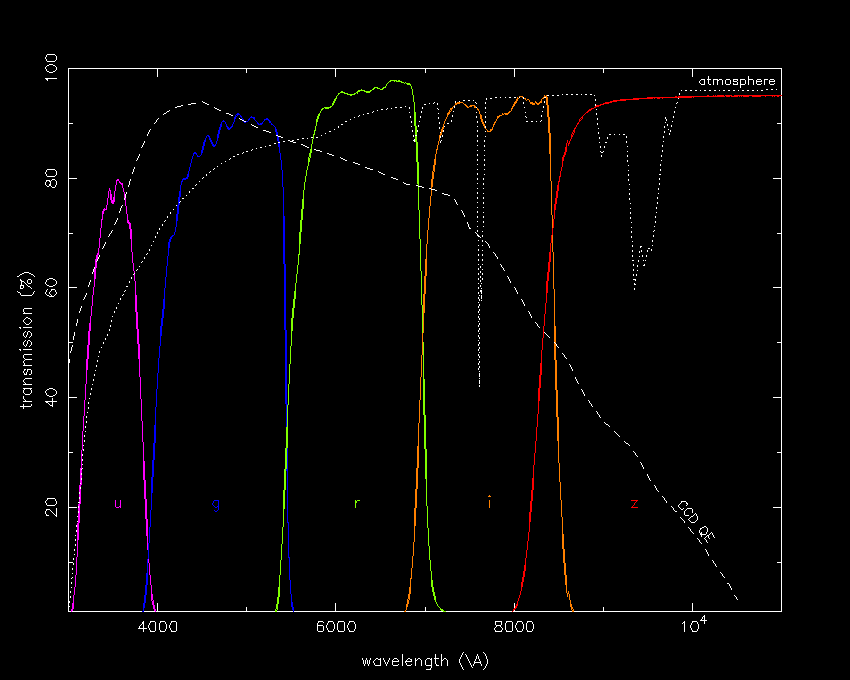 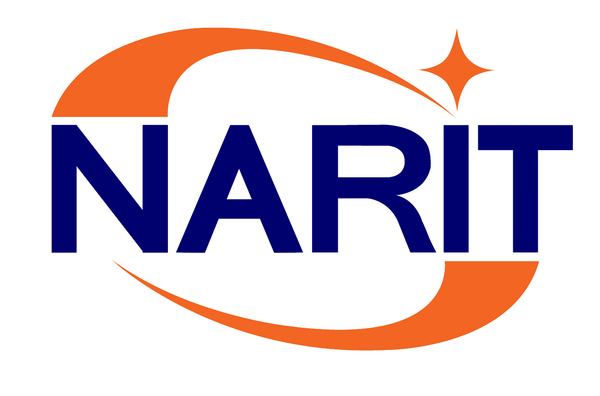 Page 8
CCD noise
Random (Statistical) Noise
“Poisson” or “shot” or “statistical” noise associated with counting statistics (appropriate to counting the number of photons that arrive each time interval). 
	
	
	where N is the number of detected events.

Readout noise 
The readout noise is the noise of the on-chip amplifier which converts the charge (i.e the electrons) into a change in analogue voltage.

Dark current 
Even in the absence of light, thermally generated electrons will be collected in the CCD and will contribute to the overall signal measured.
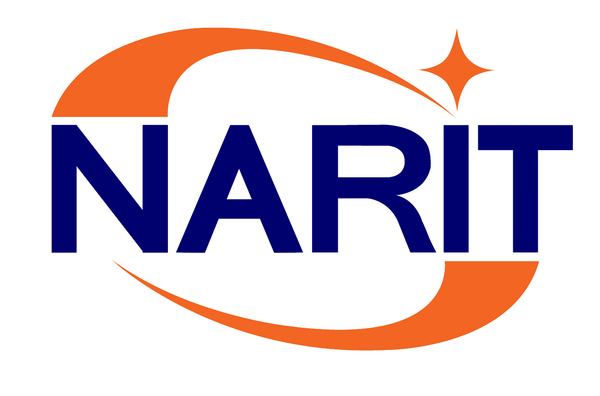 Page 9
Signal to noise
Signal to noise
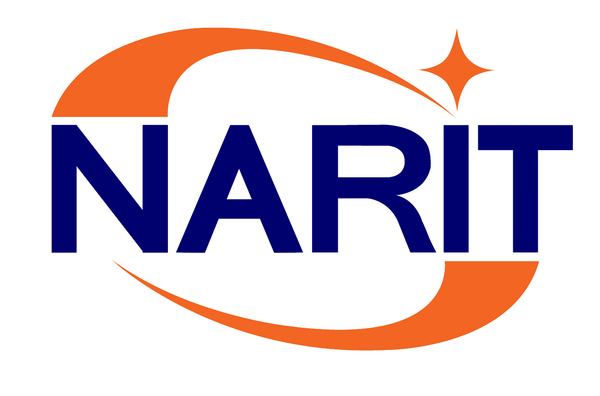 Page 10
Saturation level and CCD linearity
Gain is the ratio of between number of electron and count (Analog-to-Digital Units, ADU)

Saturation level 
CCD is designed to hold only so many electrons within a pixel before they start to leak outwards to other pixels. 
This maximum size of a charge packet on the chip is called the full well depth. 
There is also a "maximum possible number" in the Analog-to-Digital converter. 
Most CCDs use 14-bit, 15-bit, or 16-bit A/D units: the corresponding maximum pixel values are:
2^14 = 16384
2^15 = 32768
2^16 = 65536
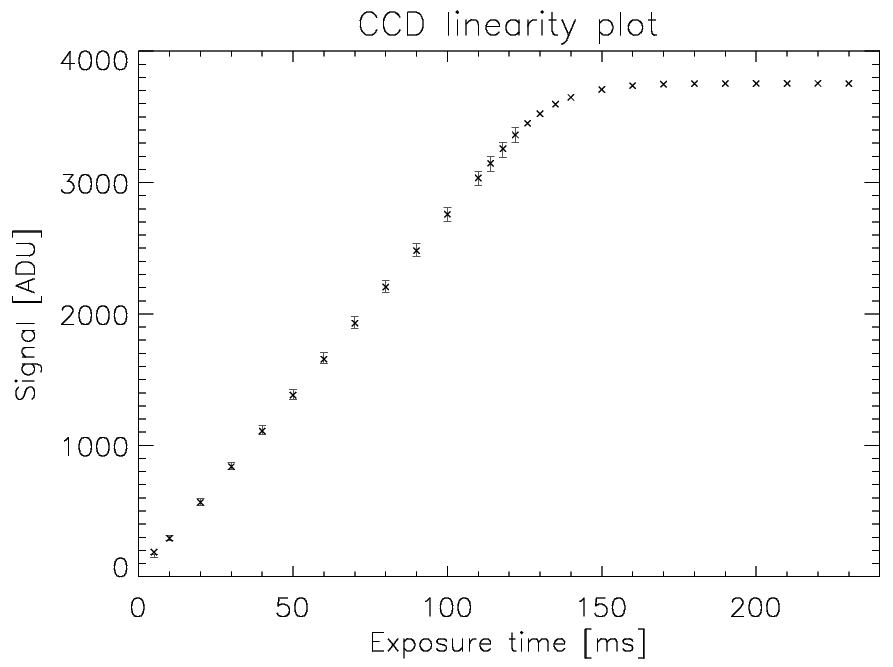 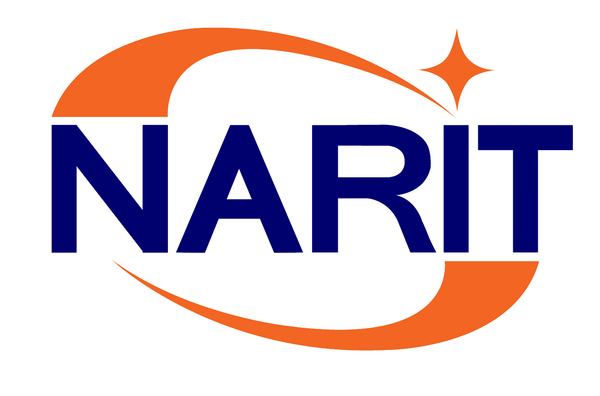 Page 11
Magnitude, position and time
Magnitude



Position (RA, Dec)
Time 
Local time
Coordinated Universal Time: UTC
Julian Date: JD
Heliocentric Julian Date: HJD
Barycentric Julian Date: BJD
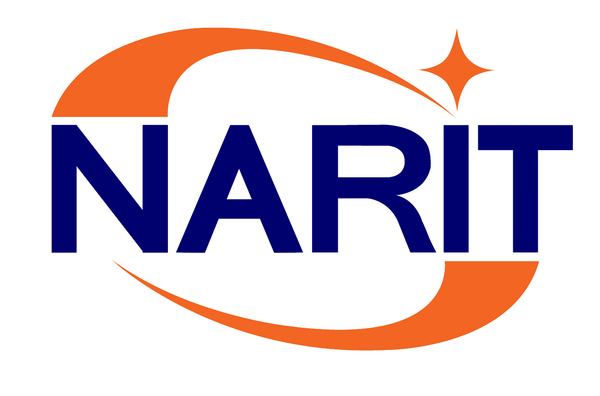 Page 12
Aperture photometry
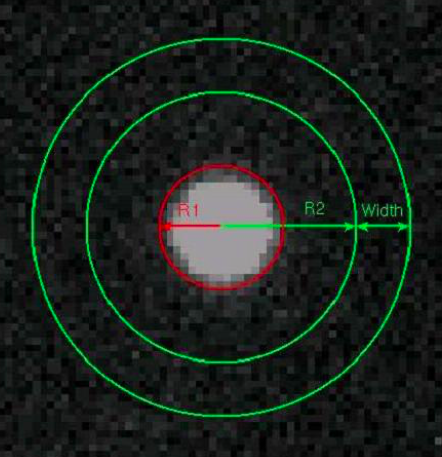 R1		Star radius
R2		Inner sky radius 
Width		Sky background width
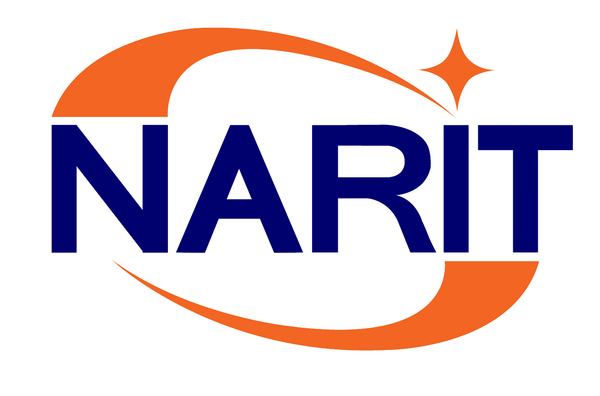 Page 13
Aperture photometry
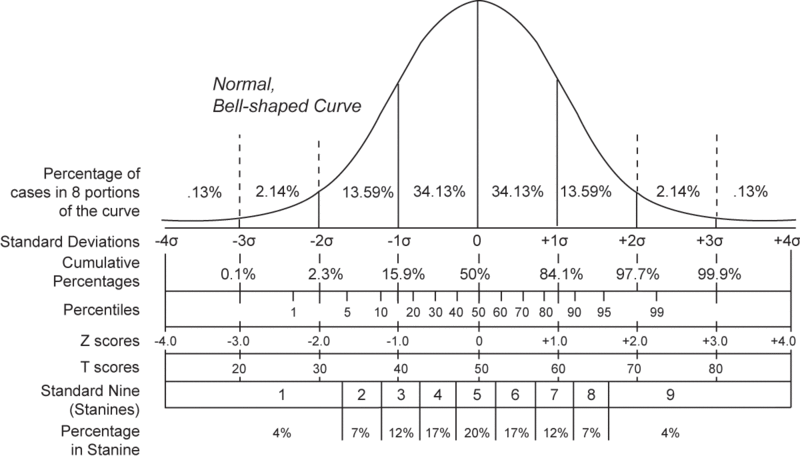 Two dimensional Gaussian function
Credit: http://exoplanet.as.arizona.edu
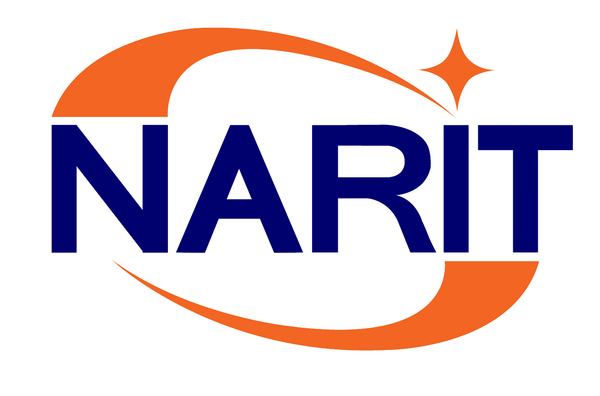 Page 14